Les opportunités du numérique pour l’écosystème entrepreneurial
Ouagadougou le 14 mai 2019
W. Maïmouna SAWADOGO, Directrice de l’industrie numérique, MDENP
Révolution industrielle
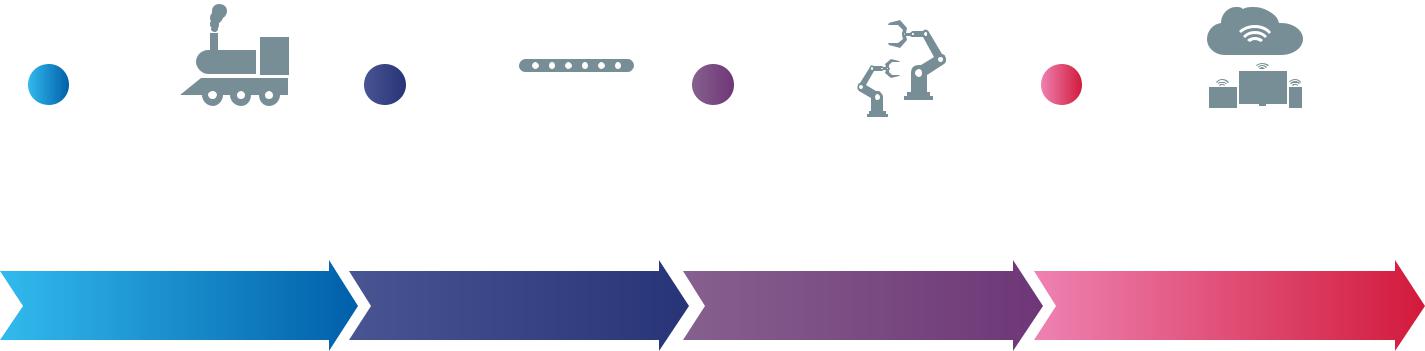 Les opportunités du numérique pour l’écosystème entrepreneurial
Quelle est la nature des changements qui affectent ou vont affecter l'écosystème entrepreneurial?
De quelles compétences ont besoin les PME pour intégrer les changements technologiques ? En tirer profit?
Que faut-il faire pour instaurer la confiance dans les nouvelles technologies et en faciliter l'usage?
Quelle est la nature des changements qui affectent ou vont affecter l'écosystème entrepreneurial?
Les nouvelles technologies permettent de multiplier les liens géographiques et d'activités entre acheteurs et fournisseurs, pairs, institutions d’appui offrant  de nouvelles opportunités.
L’accès à l’information, la logistique(livraison de bien, de services, l’accès à l’information sur les marchés ciblés,…)  soutenue par les plateformes numériques.
- La compétition 
- Le système de qualité élevé (respect des clauses, des délais, normes de qualité,  …)
De quelles compétences ont besoin les entreprises pour intégrer les changements technologiques ? En tirer profit?
Adaptabilité de la formation( académique, professionnelle, certifiante, …)
 renforcement de compétences pratiques et création de cadres d’epanouissement,  d’échanges et de test;
Promotion des outils en tenant compte des sensibilités 

Anticiper, agir, ajuster
Que faut-il faire pour instaurer la confiance dans les nouvelles technologies et en faciliter l'usage ?
Fourniture d'infrastructures de qualité et leur rôle à garantir la confiance et l'interopérabilité entre les produits numériques, et les conditions de la vie privée et la sécurité des transaction.   
Fournir des plateformes adaptées 
assurer un environnement juridique sûre et transparent pour tous les acteurs ( operateurs, fournisseurs de services, utilisateurs, tiers de confiance, …)
E-Burkina -Incubateur Numérique
E-Burkina , ANPTIC
20 millions de dollars USD 
unités gouvernementales, des citoyens, des entreprises et des acteurs de l’économie numérique 
1-La fourniture d'informations et de services électroniques avec un accent particulier sur le secteur rural; 
2- Le renforcement de l’initiative Open Data; 
3- Favoriser les compétences locales et l'esprit d'entreprise dans l'économie numérique
La composante 3 vise à favoriser les compétences locales et l'esprit d'entreprise dans l'économie numérique et ce à travers le renforcement de l'écosystème existant d’incubateurs d’entreprises et les ONG focalisés sur l’entrepreneuriat numérique et de permettre à la masse des startups nationales et des porteurs de projets d’avoir un accès aux infrastructures et services de qualités et d’un accompagnement rigoureux. 
-ACTION A: renforcement d’incubateurs présents.

ACTION B: Etude de faisabilité pour la mise en place d’un incubateur TIC
OS1:connaître l'environnement de développement des entreprises numériques au Burkina ;
0S2:proposer une stratégie pour une meilleure détection et un meilleur accompagnement des entreprises numériques.
Business park- Technopole TIC
Hôtel des Telecoms,
Instituts de formation 
Centres de recherches
 business park
Espaces de coworking
Salles de formation
Bureaux 
Incubateur
FabLab (électronique, 3D, …) 
…
Initiatives de détection de talents
Concours de détection de jeunes talents en TIC ( GENIE TIC)
Session de hackathons
Merci